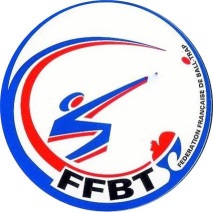 CONDITIONS D’OUVERTURE – MESURES PREVENTIVES
Affichage des mesures préventives 
et d’organisation des entraînements
Accès aux seuls licenciés FFBT sur réservation préalable respectant la limite de rassemblement fixée par les directives gouvernementales
Mise en place de procédure de planning 
FU, DTL, PC, CS : 3 tireurs maxi par planche
SC, ZZ : 1 tireur sur le pas de tir 
Organisation des parkings, règles de circulation et accès aux installations
Délimitation de zones d’attente individuelles 
aux abords des pas de tir (4m²) et condamnation     des lieux ne permettant pas la distanciation
Mise hors d’usage des équipements
 non indispensables : râteliers, tables, chaises…
Fermeture du club-house et bar, terrasse…                Vente alimentaire à emporter possible
Accueil et vente de consommables :                Intérieur : Client unique
Extérieur : Distanciation (4m²)
Mise à disposition de gel hydroalcoolique
pour tous, nettoyage et désinfection des espaces communs notamment des sanitaires
Equipement des personnes  autorisées à accéder au matériel (masques, gants, badge)
Organisation et affichage des mesures spécifiques sur les pas de tir : 
accès, nombre de tireurs, postes…
Incitation au règlement par carte bancaire et chèque ou appoint pour les règlements espèces
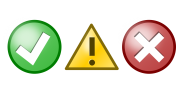 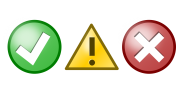 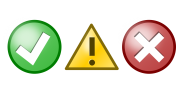 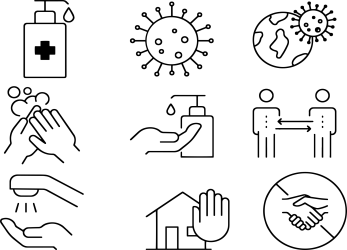 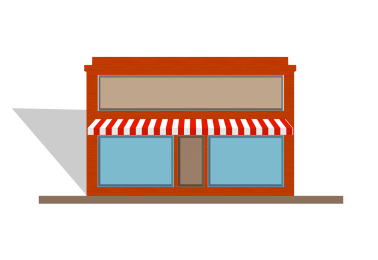 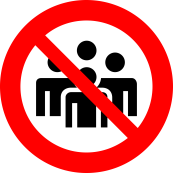 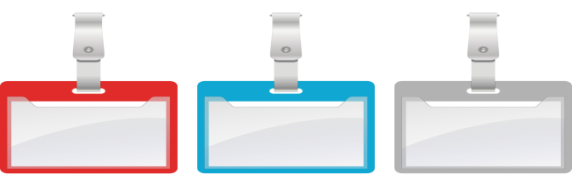 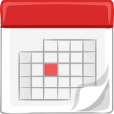 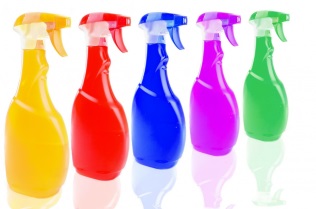 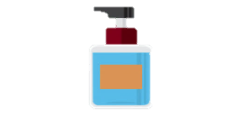 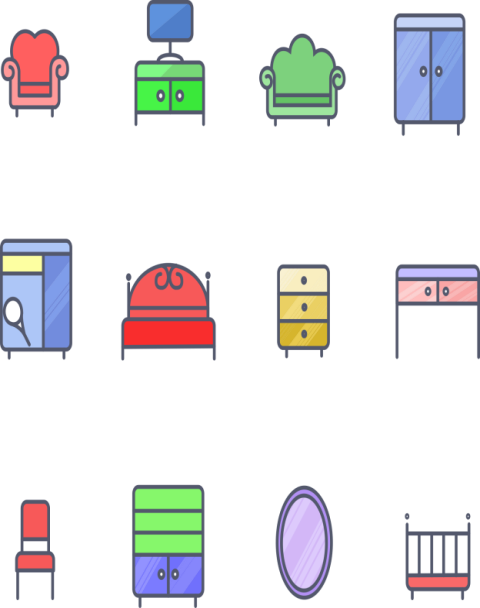 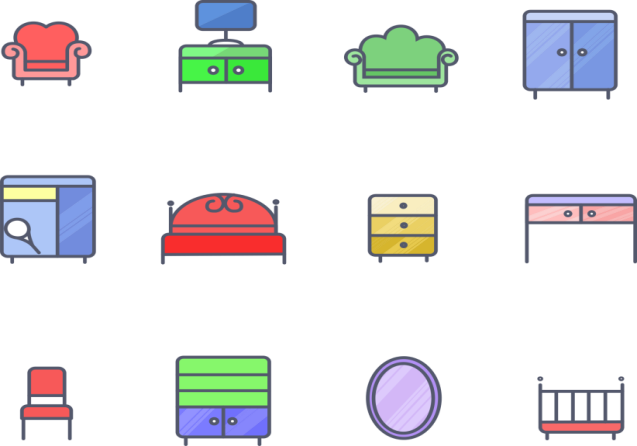 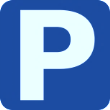 Personnel
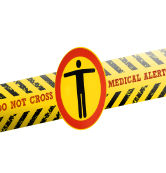 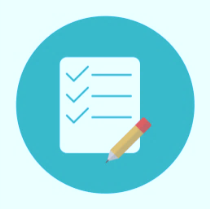 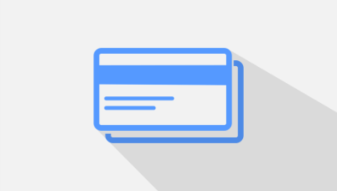 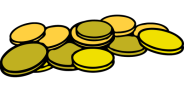 Le club est en droit d’instaurer des consignes complémentaires plus restrictives
Le club est en droit d’exclure toute personne 
ne respectant pas les consignes en vigueur